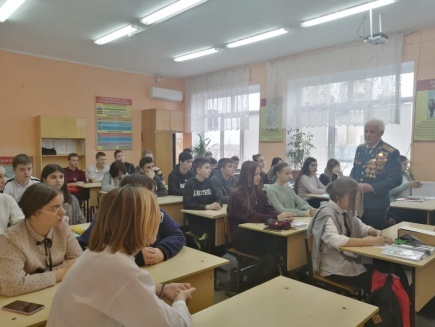 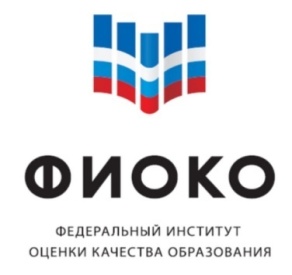 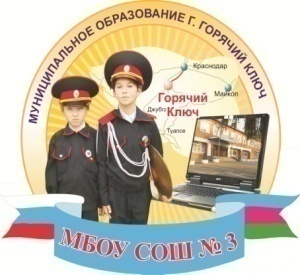 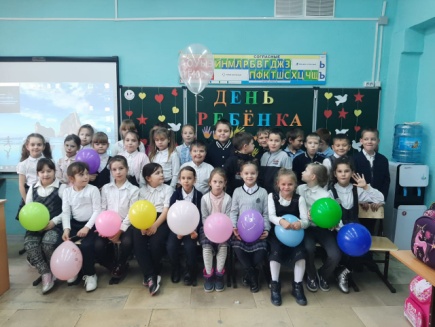 Муниципальное бюджетное общеобразовательное учреждение муниципального образования город  Горячий Ключ «Средняя общеобразовательная школа № 3 имени Дамаскина Ильи Федоровича» 500+. ШНОР.
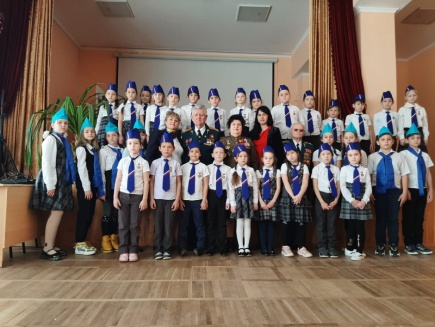 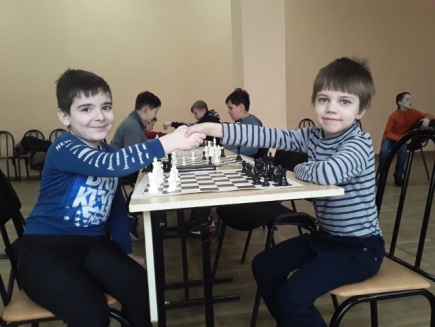 Рабочая группа проектаКуратор          		Деркунская Татьяна  ВладимировнаШкольная командаДиректор			Гришичкина Елизавета  Гугулиевна          Заместители директора 	Серкова Алла Викторовна
			Иванова Татьяна Геннадьевна
			Бянкина Елена Игоревна
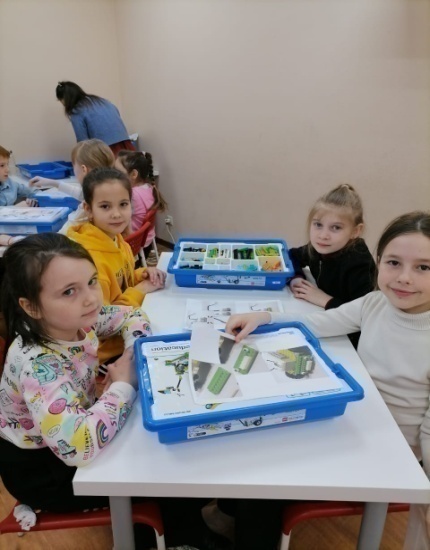 Год   
основания  школы
     1866
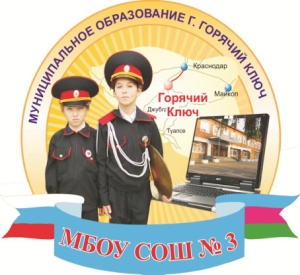 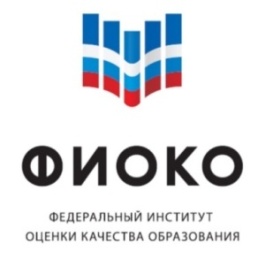 МБОУ МО ГК «СОШ № 3
 им. Дамаскина И.Ф.»
МБОУ МО ГК "СОШ № 3 им. Дамаскина И.Ф." расположена в Краснодарском  крае,
	 городе Горячий Ключ, общая численность населения которого  71, 6 тыс. чел. 
	Контингент обучающихся школы составляют ученики, проживающие на  территориальных участках,   закреплёнными за школой. 
Численность учащихся   1272 чел., при проектной мощности 416 человек.
 В 2020-2021 уч. году в школе были сформированы 42 класс – комплектов,
	  обучение осуществляли 49 педагогов.
 В  2021-2022 учебном году - 44  класс – комплектов,   педагогов -  54 чел. 
	Обучение организовано в две  смены. 
В школе обучается 271 (22 %)  детей   из многодетных семей и  57 (4,6 %) детей из малообеспеченных семей,  331 (27 %)  детей из неполных семей.  
	Только  у 380 детей ( 31 % ) родители имеют высшее образование.
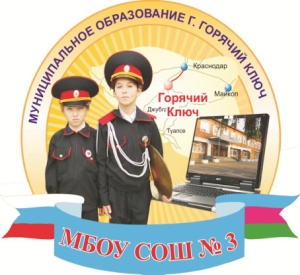 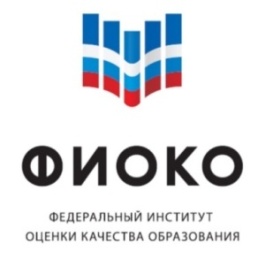 МБОУ МО ГК «СОШ № 3 им. Дамаскина И.Ф.»
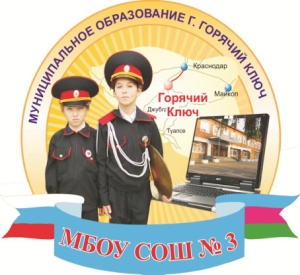 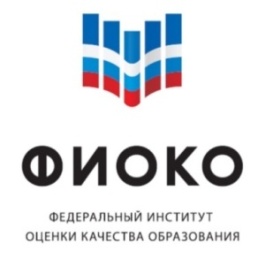 Результаты итоговой аттестации до участия в проекте «500+»
Основной государственный экзамен
Единый государственный экзамен
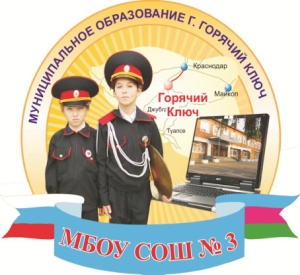 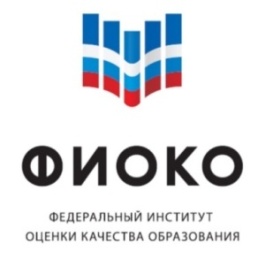 ВПР : неудовлетворительные  результаты в   5,6,7,8    классах
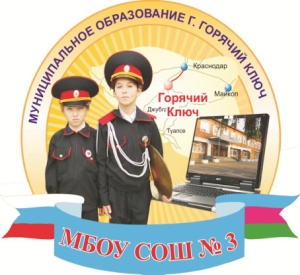 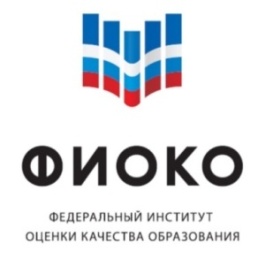 Рисковые профили школы.
500+.ШНОР.
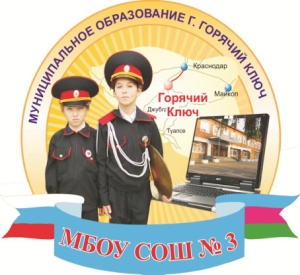 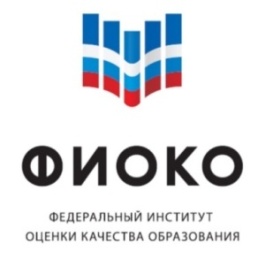 Изучение материалов и планирование антирисковых мер
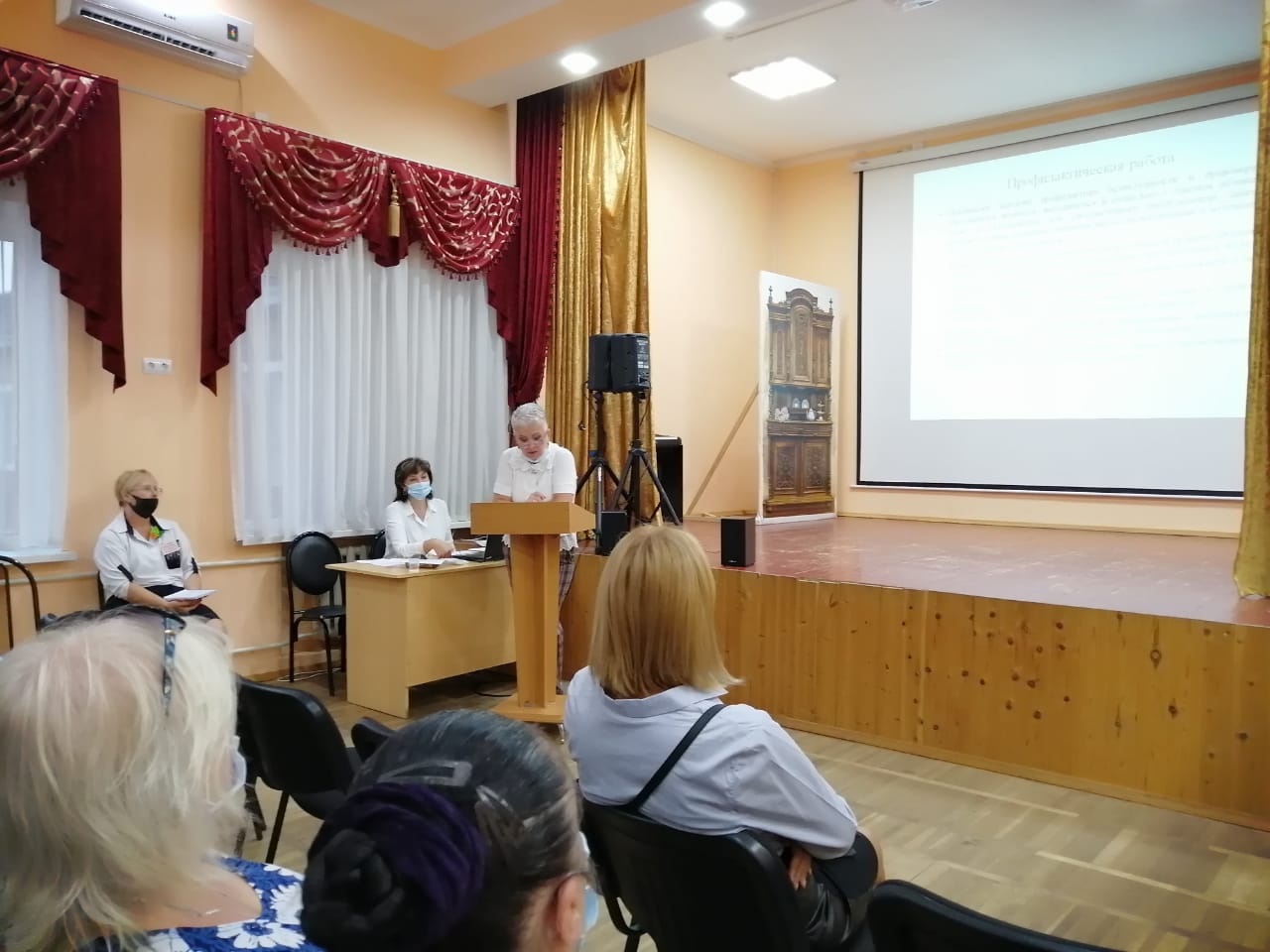 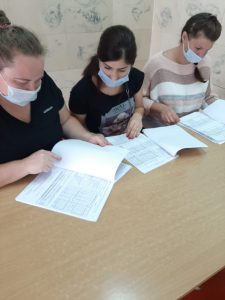 Анализ рисковых профилей,  разработка программ антирисковых мер.
Ознакомление коллектива  с Федеральным проектом «500 +» .
Анализ  результатов самодиагностики. Разработка Плана мероприятий.
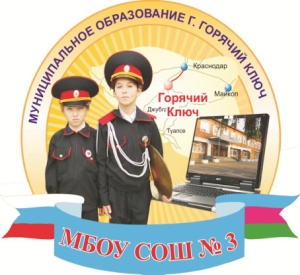 Симптомы проблемы: в чём выражаются  риски
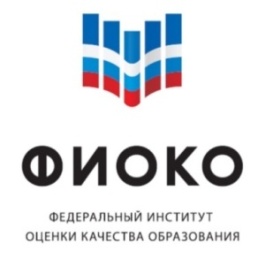 Принятие управленческих решений по направлениям:
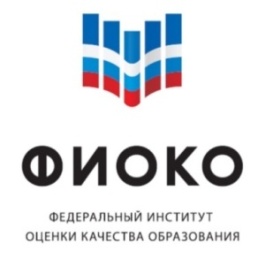 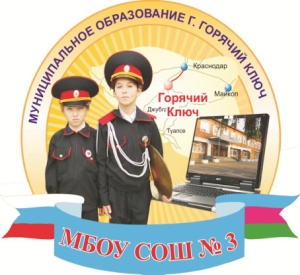 Разработанные материалы
 в рамках  проекта
     500+

1. Концепция 
	развития

2. Среднесрочная 
	программа развития 

3. Программы 
	антирисковых мер по каждому рисковому профилю
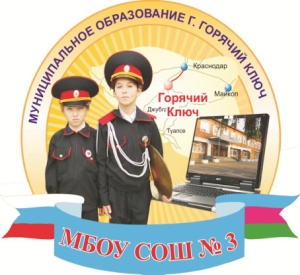 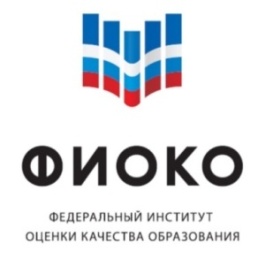 Рисковый профиль «Низкий уровень оснащения школы»
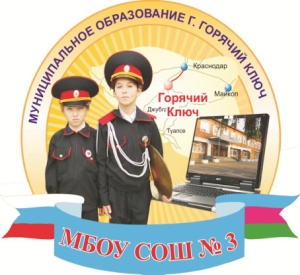 Рисковый профиль  «Высокая доля обучающихся с ОВЗ»
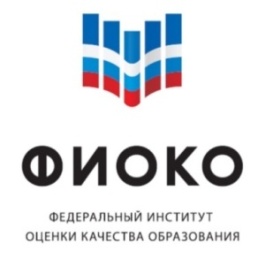 Цель: создание условий для детей с ОВЗ в соответствии с требованиями законодательства, формирование индивидуальных образовательных траекторий для обучающихся с ОВЗ
Задачи: 
Повышение компетенции учителей по работе с обучающимися ОВЗ и инвалидностью.
Разработка индивидуальных образовательных маршрутов для детей с ОВЗ. 
Вовлечение обучающихся с ОВЗ в социально-значимую деятельность, конкурсы и мероприятия различной направленности.
Создание специальных условий для детей с особыми потребностями в учёбе, расширение специализированных программ во внеурочной деятельности.
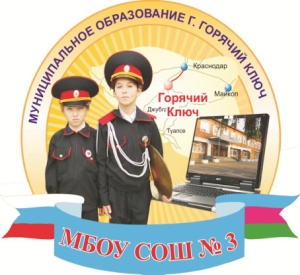 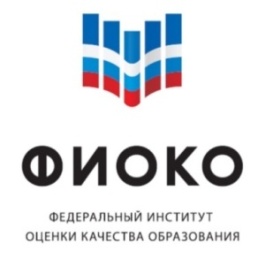 Результаты деятельности по рисковому профилю«Высокая доля обучающихся с ОВЗ»
100 % учителей прошли курсы повышения квалификации по работе с обучающимися с ОВЗ; 
разработаны индивидуальные образовательные программы;
обеспечение подвижной деятельности детей; 
частая смена деятельности;
преемственность и постоянное повторение материала;
общее развитие ребенка посредством привлечение детей к  внеурочной деятельности, акциям доброты, ЭКО – акциям;  
проведены тренинги для детей и родителей.
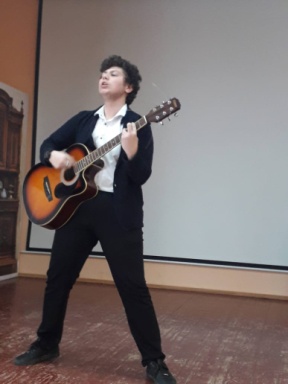 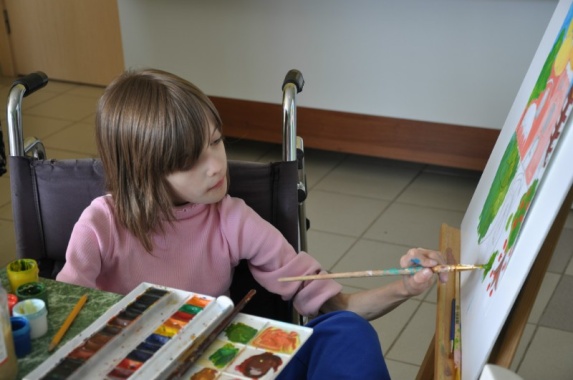 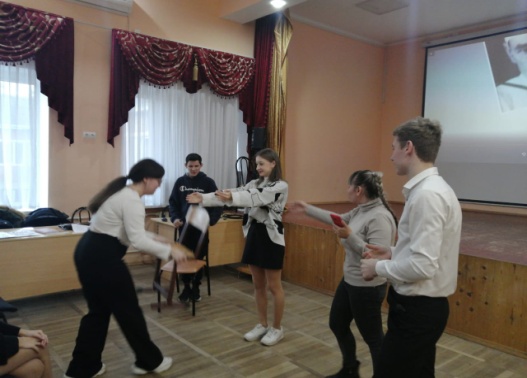 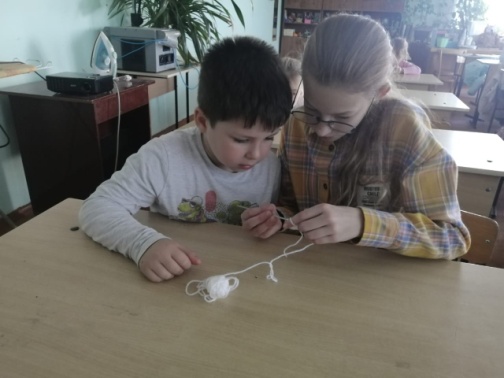 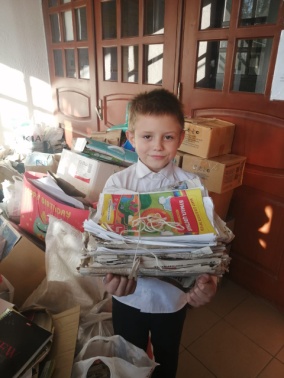 Рисковый профиль «Пониженный уровень школьного благополучия»
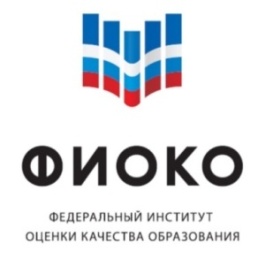 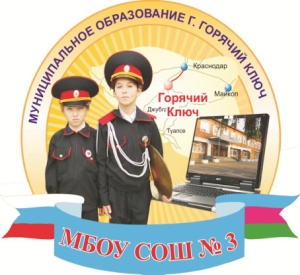 Цель: создание к 2022 году системы по обеспечению усвоения образовательной программы общего образования учащимися с пониженным уровнем школьного благополучия. 
Методы сбора и обработки информации: 
анкетирование, диагностика.
ЗАДАЧИ
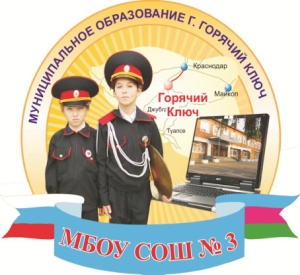 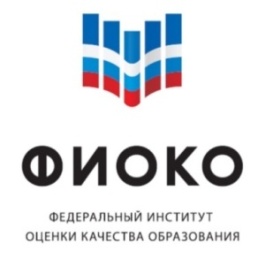 Направления  деятельности по рисковому профилю «Пониженный уровень школьного благополучия»
Спортивно-оздоровительное:	через кружки «Шахматы», 
					кружок «Баскетбол», 
					секции «Туризм», 
					танцевальную студию «Конфетти»; 
Общекультурное : 		через работу студий «Праздник – 						ожидаемое чудо»; 
Общеинтеллектуальное: 	через групповые занятия по развитию 					речи, кружков «Занимательная 						математика» и «Занимательный русский 					язык», «Развитие речи», «Умники и 					умницы», кружок «Земля – наш дом»; 
Духовно-нравственное:		 через работу кружков «История и 					современность кубанского 						казачества», «Основы православной 					культуры»; 
Социальное :			кружок «Юный инспектор дорожного 					движения», кружок «Основы финансовой 				грамотности», групповые занятия с 					психологом.
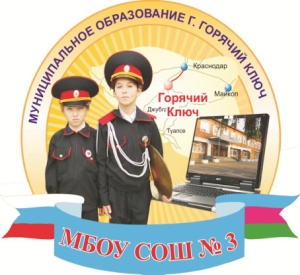 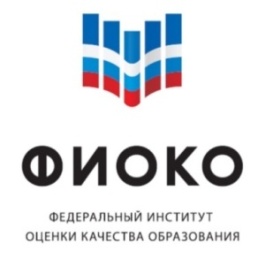 Рисковый профиль«Пониженный уровень школьного благополучия»
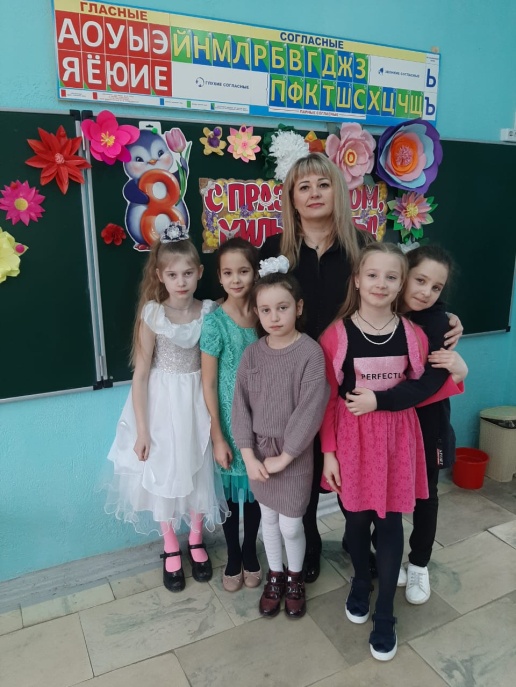 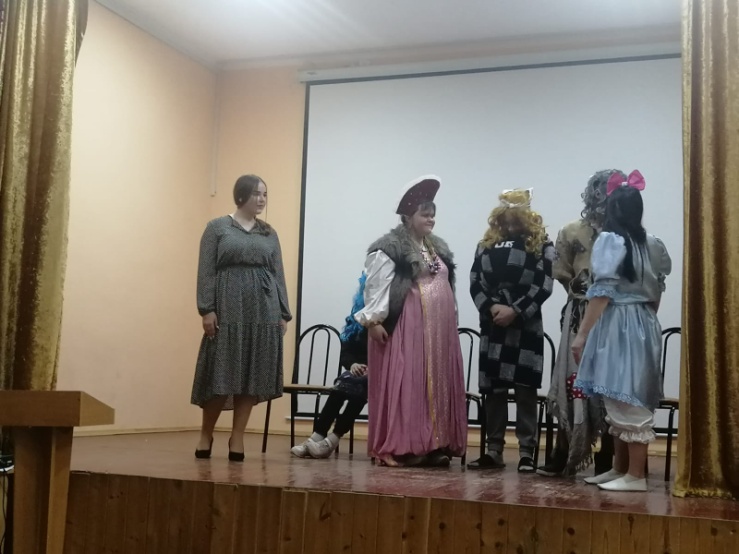 Организация и проведения праздников в школе
Участие в театральных постановках
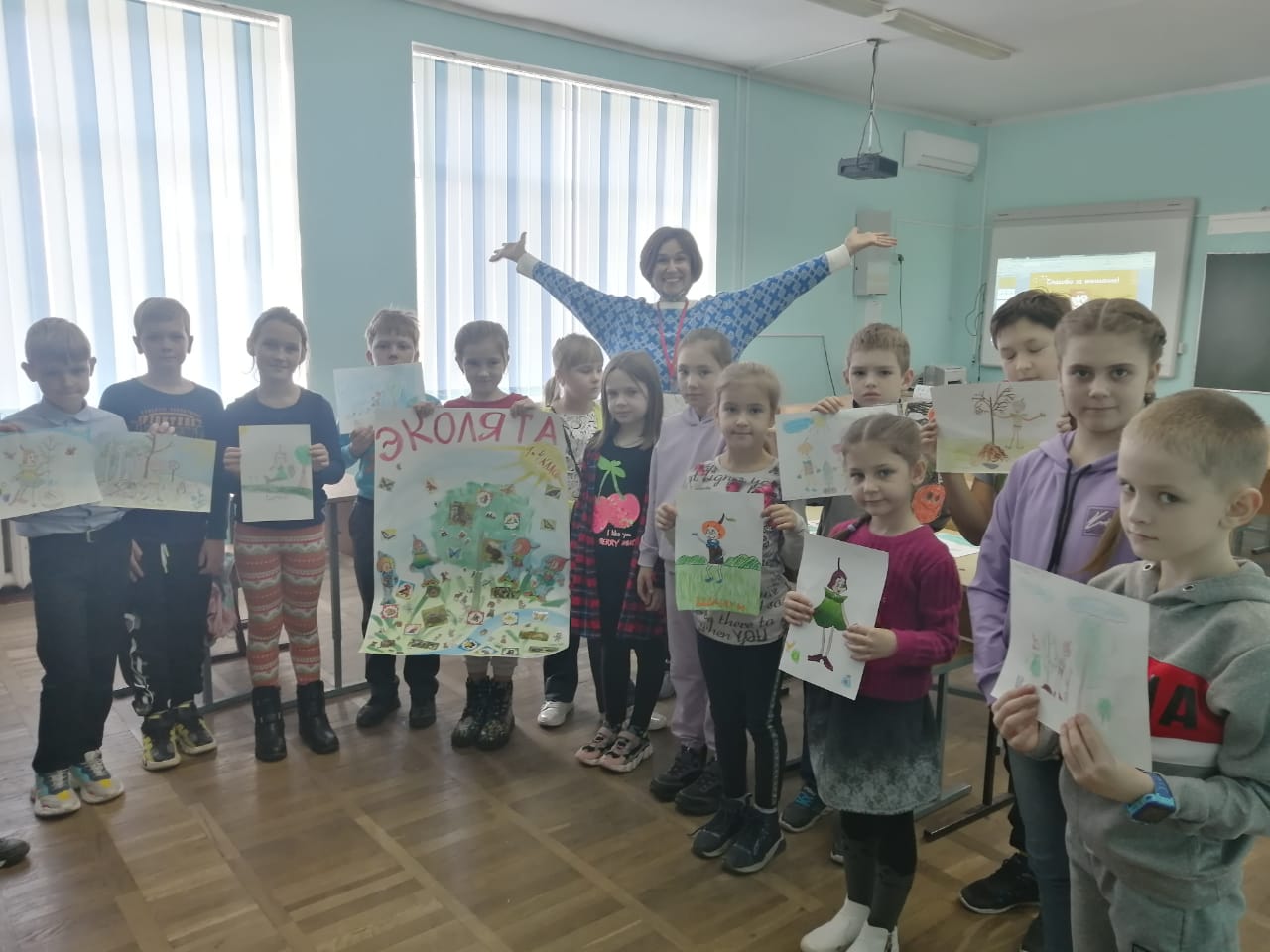 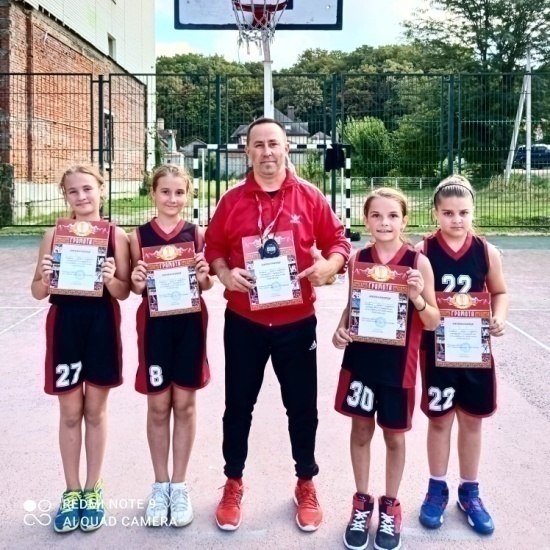 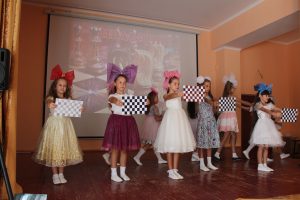 Участие в   ЭКО – акциях, волонтерской деятельности
Участие в  танцевальной студии  «Конфети»
Участие в  спортивных мероприятиях
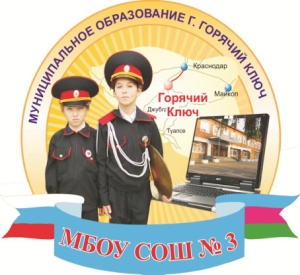 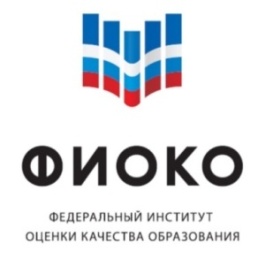 Рисковый профиль «Высокая доля обучающихся с рисками учебной неуспешности»
Симптомы проблемы:
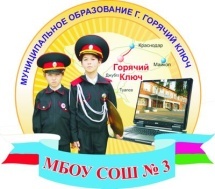 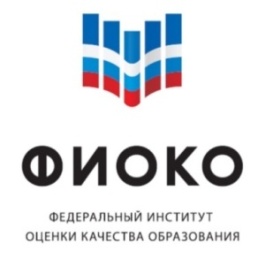 Направления  деятельности по рисковому профилю «Высокая доля обучающихся с рисками учебной неуспешности»
1.Психолого- педагогическая  помощь.
2.Обновление  внеурочной деятельности .
3.Развитие моделей наставничества «учитель-ученик», «ученик –  ученик».
4.Ранняя профессионализация.
5.Участие  в интеллектуальных состязаниях, онлайн- уроках.
6.Развитие функциональной грамотности.
7.Активизация Родительских  лекториев.
Для оценки эффективности использовались аналитические и статистические данные, сведения, отчеты, а также тестирование, анкетирование, 
опрос. Для выявления динамики образовательных результатов обучающихся используются результаты мониторинговых исследований качества  образования,  ВПР,  
ОГЭ,  ЕГЭ.
Результаты исследования по выявлению обучающихся с низким уровнем  мотивации:

   1 классы - 8% ;
   2-4 классы  -  19% ; 
   5-11 классы -  12% .
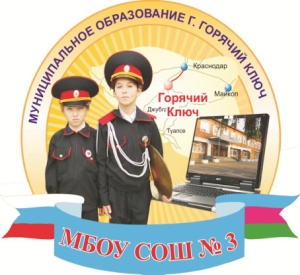 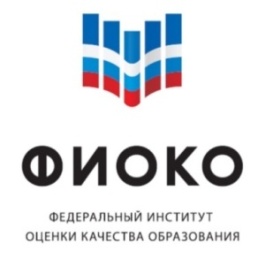 Результаты   деятельности  по рисковому профилю «Высокая доля обучающихся с рисками учебной неуспешности»
В связи с предпринятыми комплексными мерами наблюдается тенденция к улучшению качественных учебных показателей.
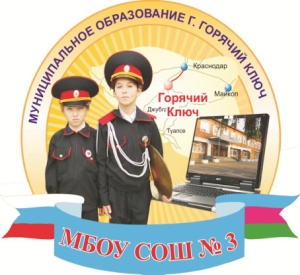 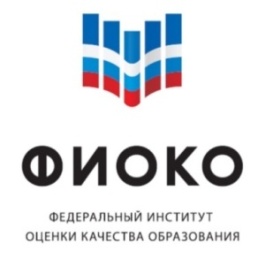 Рисковый профиль «Недостаточная предметная и методическая  компетентность педагогических работников»
Цель: к концу 2021 года усовершенствовать  систему непрерывного профессионального развития и роста профессиональной компетентности педагогических кадров
за счёт повышения педагогического и профессионального мастерства, овладения профессиональными компетенциями; 
совершенствования форм, методов и средств обучения; 
совершенствования педагогических технологий и внедрения современных технологий обучения.
ЗАДАЧИ
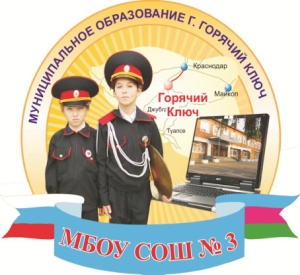 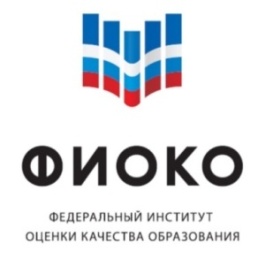 Направления деятельности по рисковому профилю «Недостаточная предметная и методическая  компетентность педагогических работников»
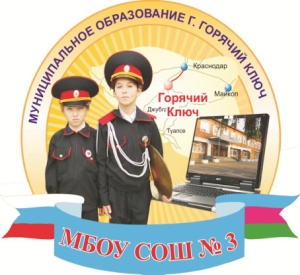 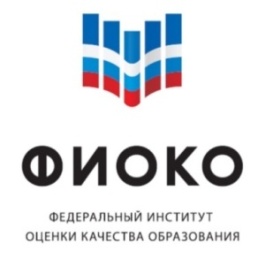 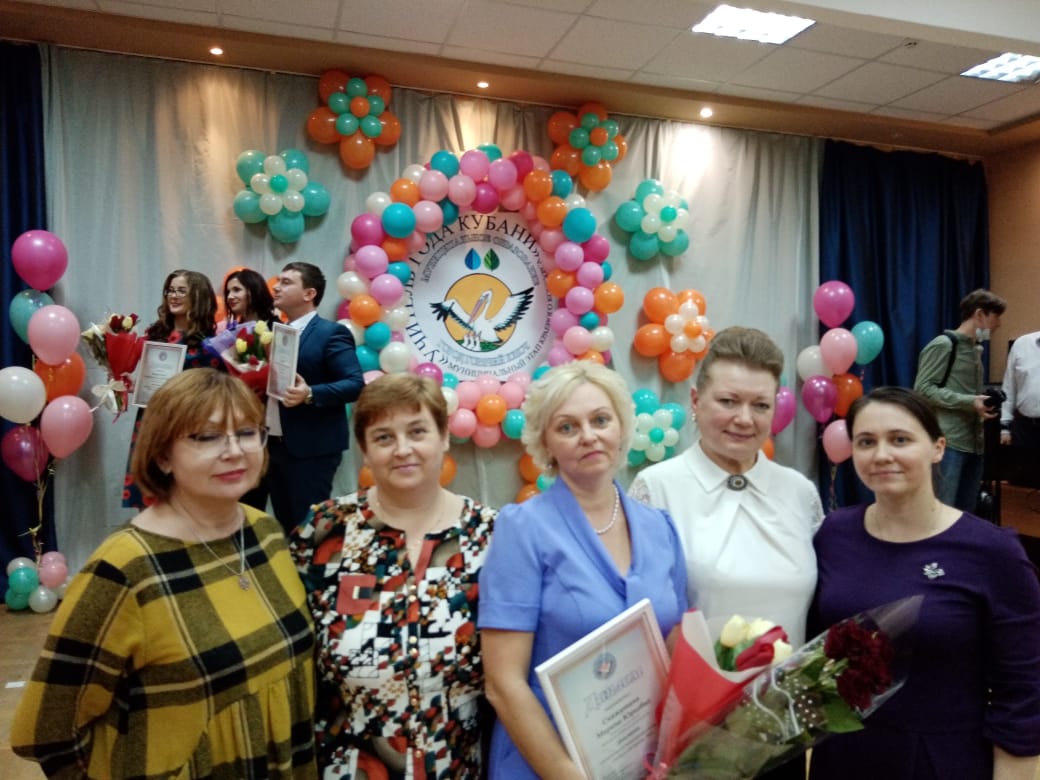 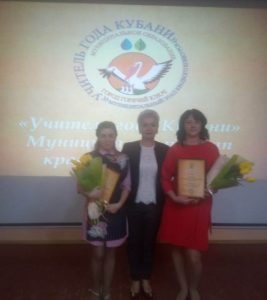 Результаты
Приоритет 2
Повышение компетентности учителей
  количество педагогов, прошедших диагностику педагогических компетентностей  «Я Учитель» - 35 человек;

  курсы повышения квалификации по рисковому профилю «Повышение учебной мотивации» - 17 чел.;

  курсы повышения квалификации классных руководителей – 37 человек;

  курсы повышения квалификации по предметным областям – 17 человек;

   курсы повышения квалификации работы с детьми с ОВЗ – 42 чел;

  проведено два семинара с учителями, где даны рекомендации по преодолению низкой мотивации у обучающихся;

  реализуются  модели наставничества «Учитель – Ученик», в которых задействованы 8 учителей – предметников, осуществляющих индивидуальные занятия с низко мотивированными обучающимися.  В каждом классе реализуется модель «Ученик-ученик»;

  участие в мероприятиях по развитию  функциональной грамотности, 26 чел. участвовали в марафоне функциональной грамотности 6 чел.
Приоритет 1
Качество образовательных результатов
  количество детей, задействованных во   внеурочной деятельности 1104 чел. (90%);

  количество детей, принимающих участие в «Уроке цифры» - 650 чел.(52,9%);

  количество детей, принимающих участие в проекте  ранней профессионализации школьников «Проектория» -   320 чел.(26 %);

  участвуют в уроках по  финансовой грамотности 615 чел.(50,1 %);

  зарегистрированы на образовательных платформах  Учи.ру   - 515 чел. (42 %), ЯКласс – 217 чел.(17 %), РЭШ – 115 чел (10%);

 во всероссийской олимпиаде школьников в школьном этапе количество участий   5 – 6 классы -  256, 7-8 классы – 386, 9 классы – 429, 10-321, 11-255;

  приняли участие в марафоне по функциональной грамотности  516 человек.
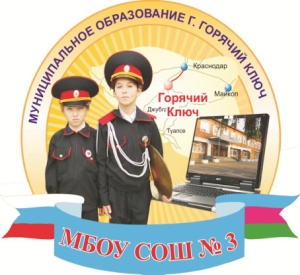 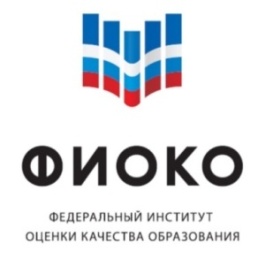 Рисковый профиль«Низкий уровень вовлеченности родителей»
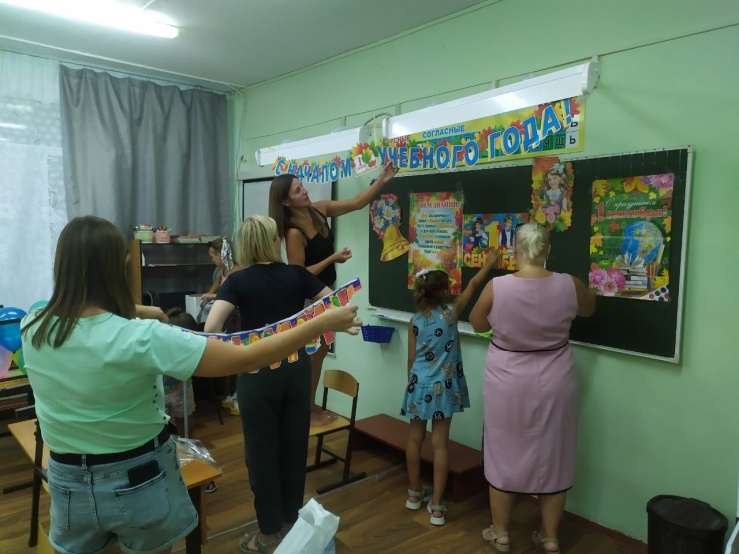 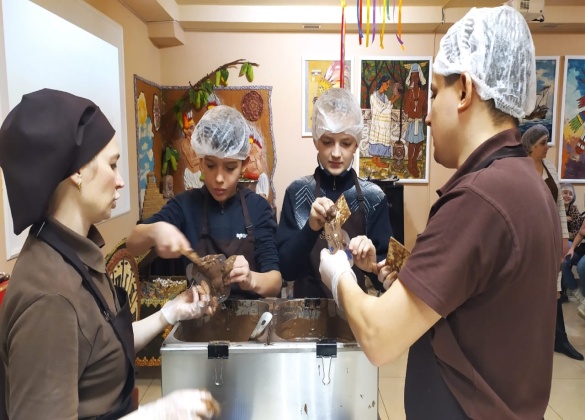 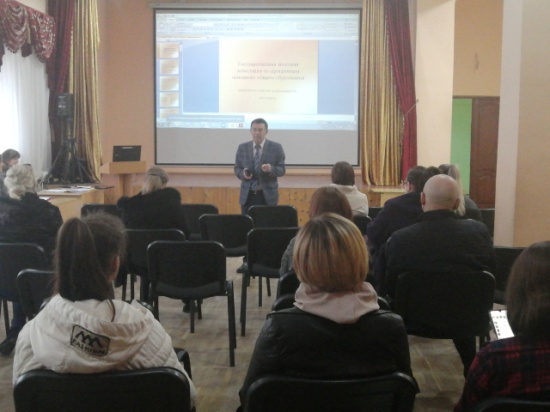 Участие в организации и проведении праздников в школе
Участие в ранней профессионализации детей
Совместное принятие управленческих решений
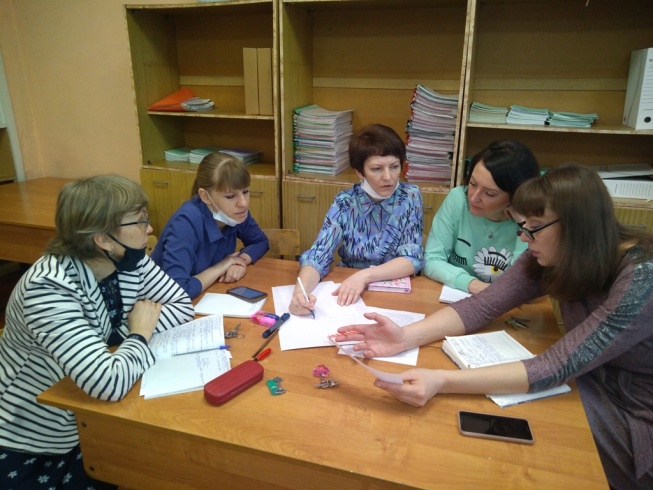 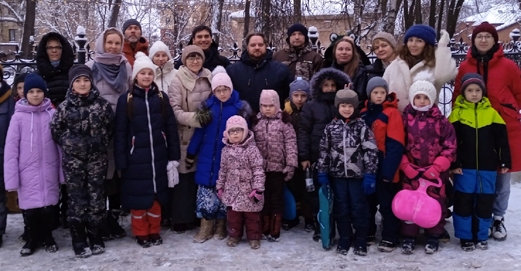 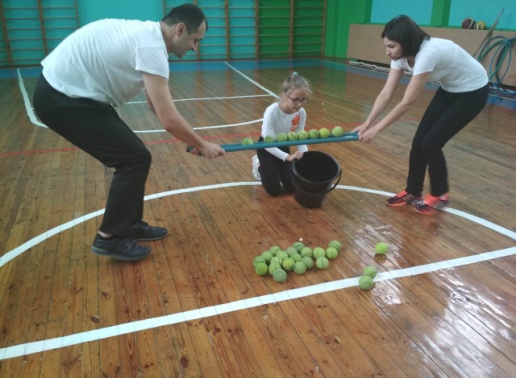 Участие в  организации и проведении экскурсий
Участие в родительских лекториях
Участие в  спортивных мероприятиях
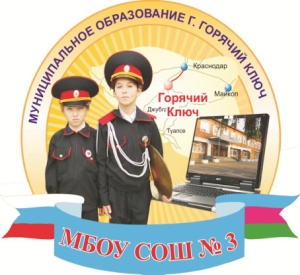 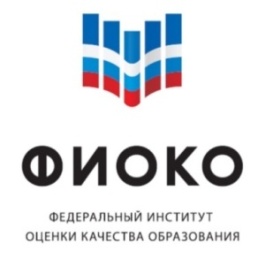 Результаты участия в проекте 500+
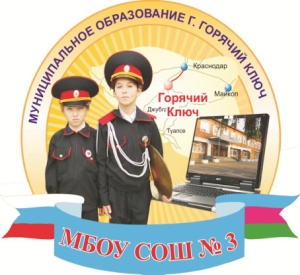 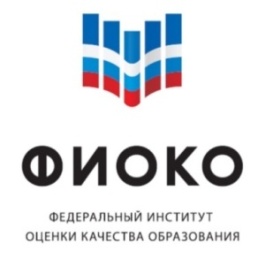 Год
Кол-во учащихся
Успеваемость, %
Средний балл по школе
Средний балл по городу
Средний балл по краю
Год
Успеваемость, %
Качество, %
Средний балл по школе
Средний балл по городу
Средний балл по краю
2018-2019
58
100
69,5
70,4
73,3
2019-2020
17
100
68,4
68,5
73,6
2020-2021
38
100
69,1
71,0
74,0
2018-2019
100
48,4
26,5
24,2
26,7
2019-2020
ОГЭ не проводилось
2020-2021
93,3
58,3
24,6
25,6
25,7
Результаты  участия в проекте «500+»
Основной государственный экзамен
Единый государственный экзамен
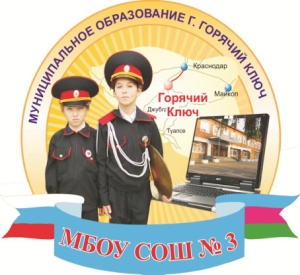 Результаты участия в проекте 500+
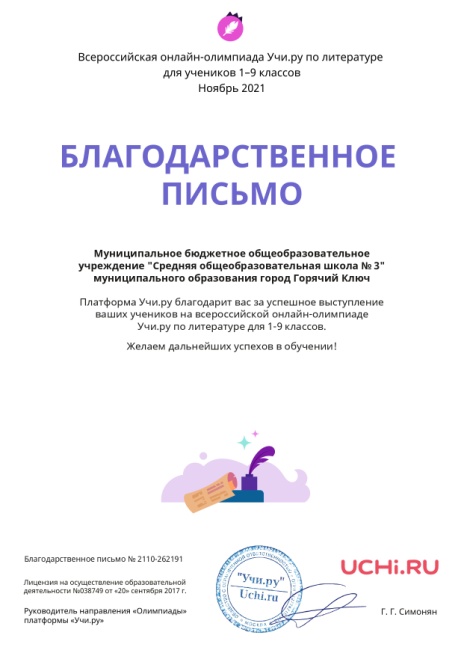 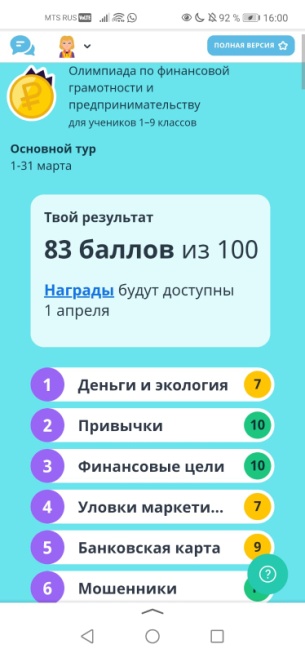 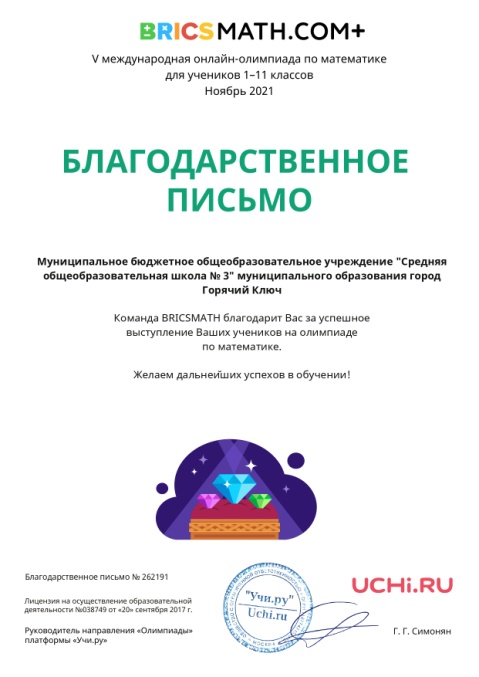 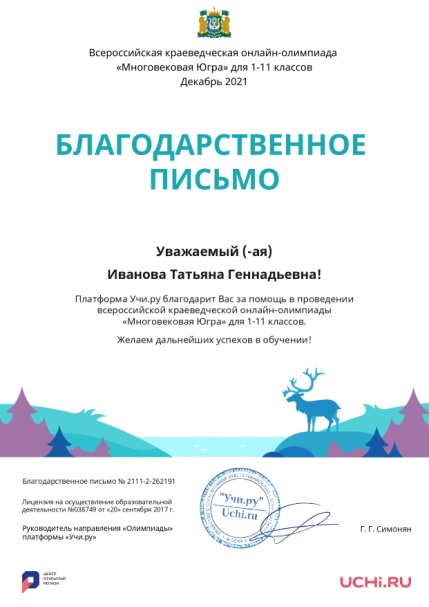 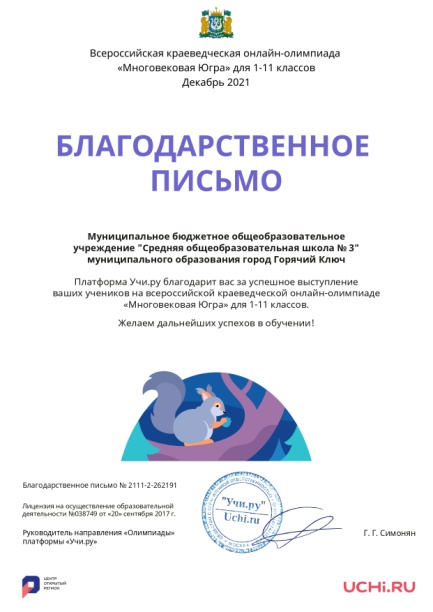 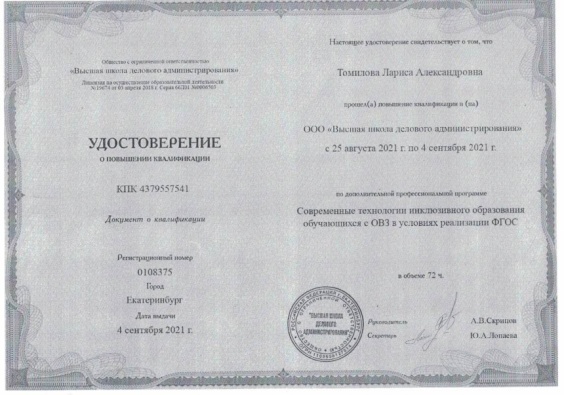 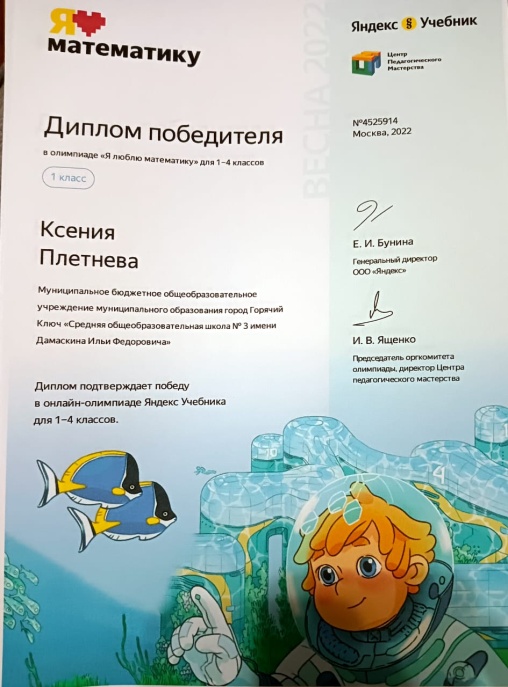 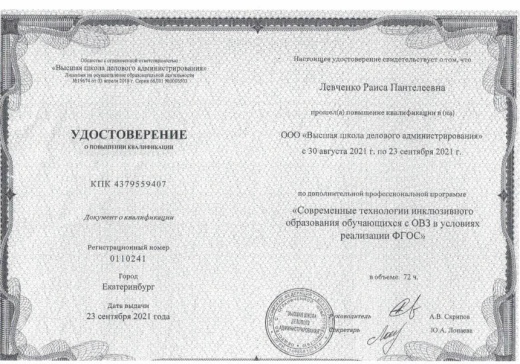 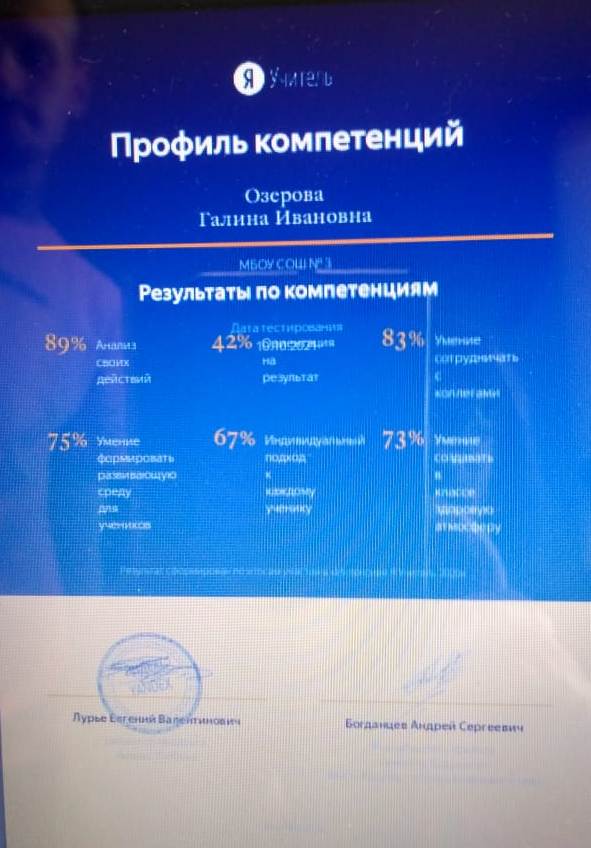 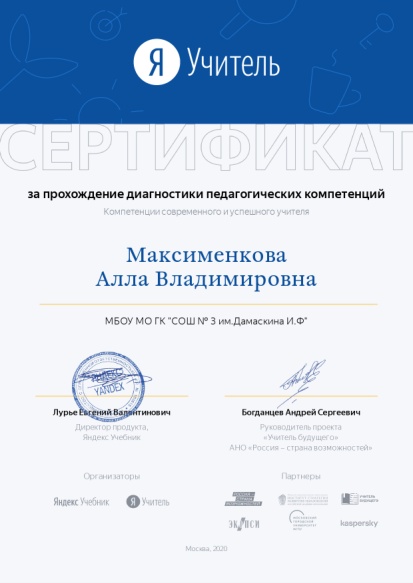 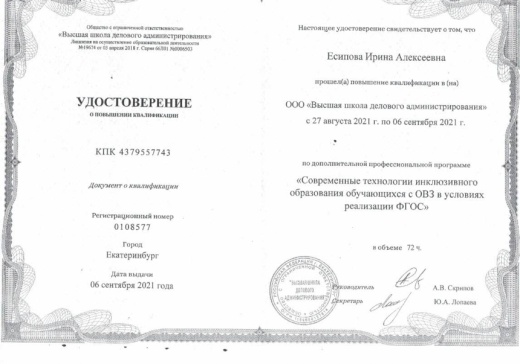 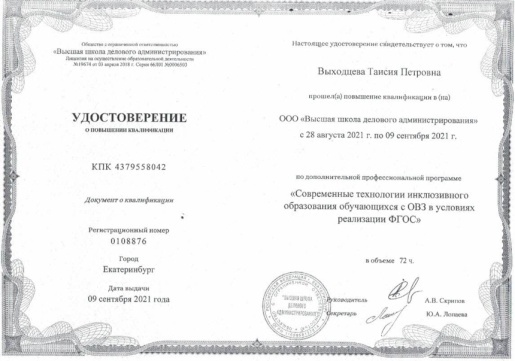 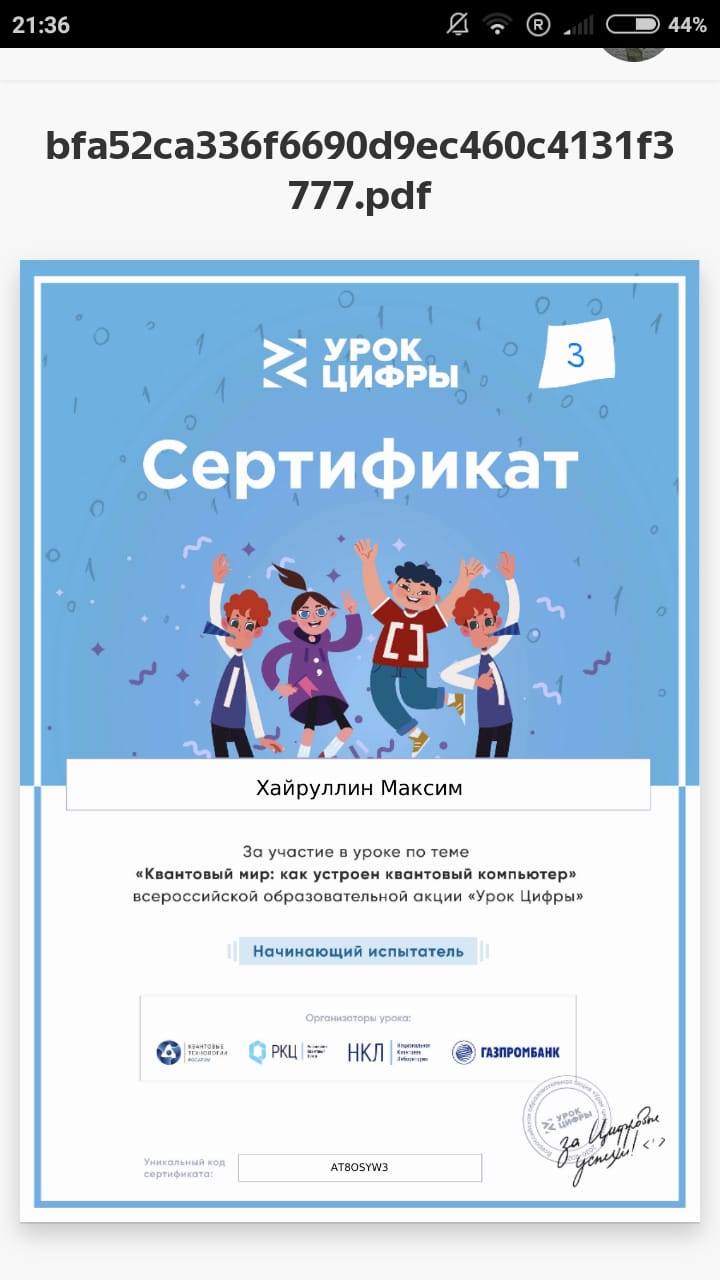 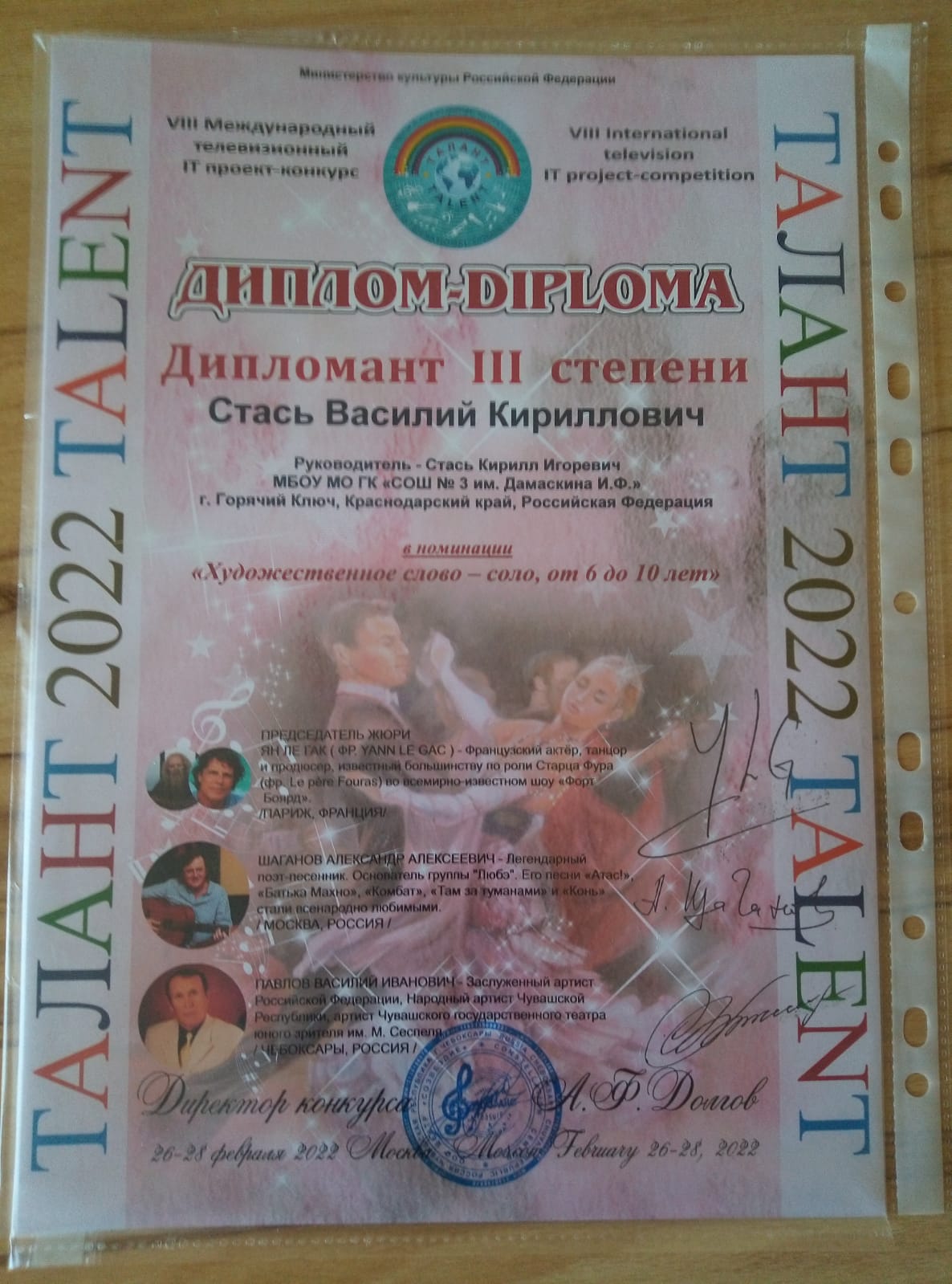 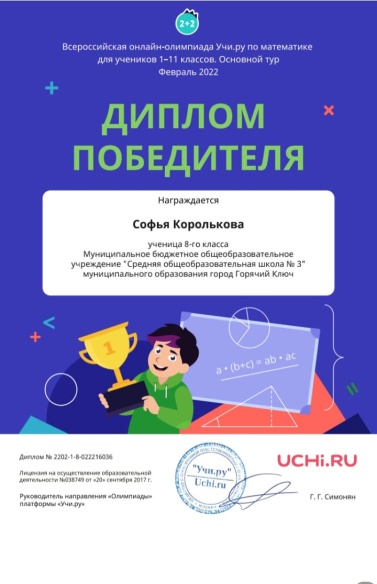 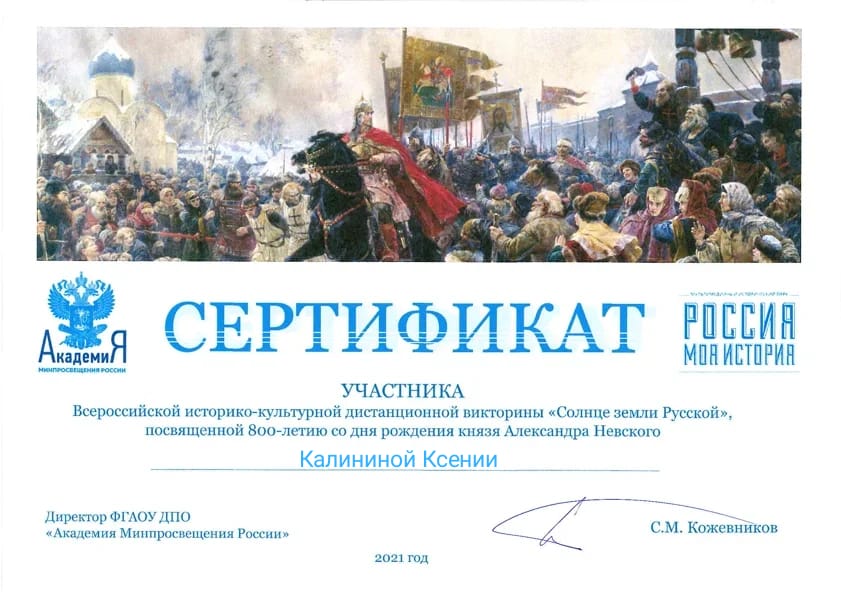 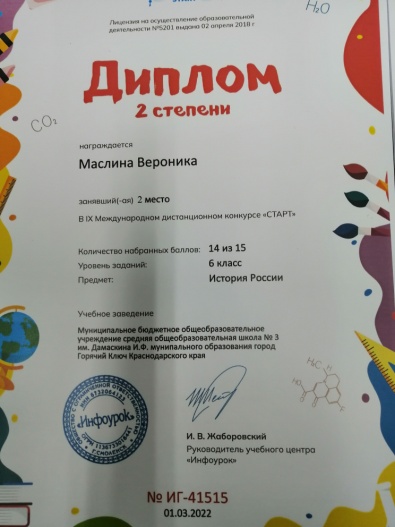 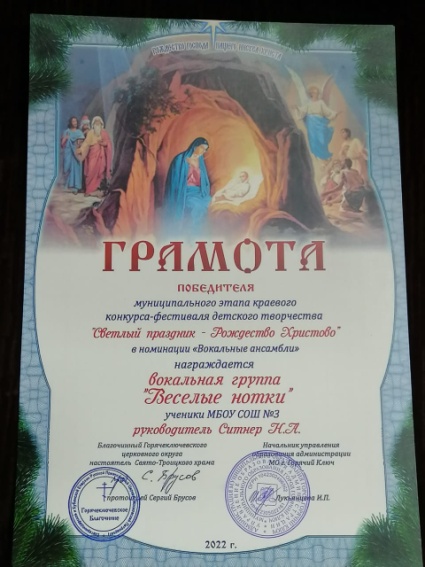 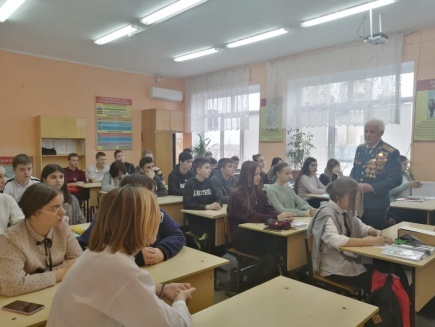 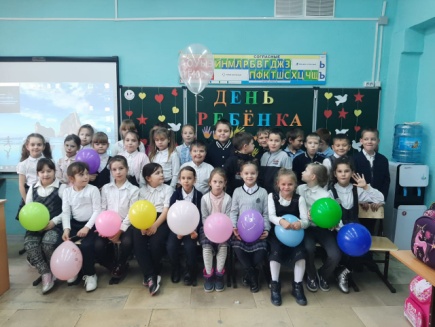 СПАСИБО ЗА ВНИМАНИЕ!
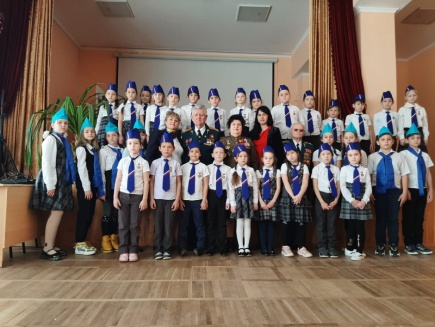 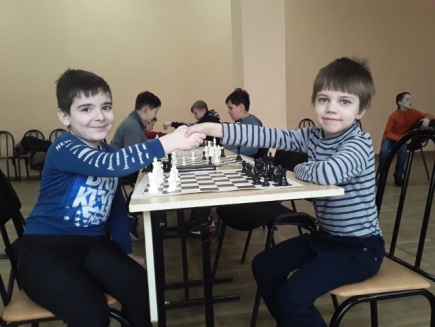 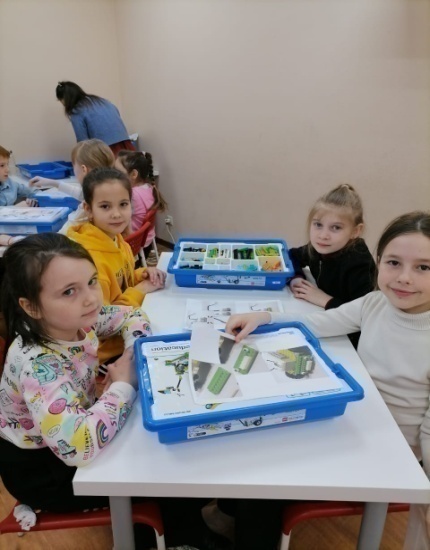